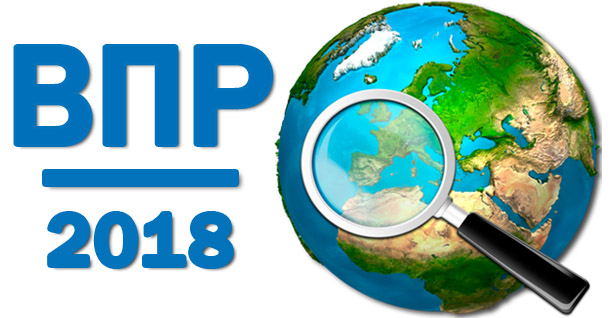 Разбор заданий темы «Природные ресурсы»
(задание № 13)
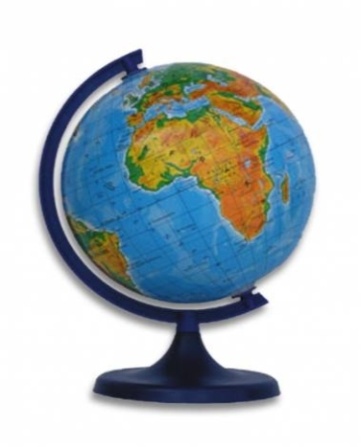 Автор: Смирнова Лариса Владимировна, учитель географии
 МОУ СОШ № 13 им. Р.А. Наумова г. Буя Костромской области
По радио прозвучало сообщение о том, что за 11 лет показатель ресурсообеспеченности природным газом Индонезии вырос с 30 до 37 лет. Используя данные таблицы, объясните, с чем это связано.
Проанализируйте как изменилась величина разведанных запасов природного газа
Величина разведанных запасов природного газа увеличилась примерно в 1,3 раза (2.9:2,3)
Разведанные запасы газа возросли примерно в 1,3 раза, величина
добычи – очень незначительно. Темпы прироста разведанных запасов были выше, чем темпы роста добычи
Проанализируйте как изменилась величина добычи природного газа
Величина добычи природного газа увеличилась незначительно, примерно в 1 раз (76,9:74,9)
правильный ответ
По радио прозвучало сообщение о том, что показатель ресурсо-обеспеченности газа в ОАЭ выше, чем в России. Используя данные таблицы, определите, насколько лет хватит газа этим странам, и объясните, с чем это связано.
Вспомните формулу расчёта ресурсообеспеченности
Р=  Величина запасов
      Величина добычи
Решите примеры, не забывайте о разных величинах измерения запасов и добычи
Россия – 87 лет (48100:550)
ОАЭ – 145 лет (5800:40)
При сохранении объёмов добычи запасов газа в России хватит на 87 лет, а в ОАЭ — на 145 лет.
правильный ответ
По радио прозвучало сообщение о том, что показатель ресурсо-обеспеченности газом на душу населения в Канаде выше, чем в США. Используя данные таблицы, определите величину показателя и объясните, с чем это связано.
Канада – 22,6 тыс. м³ на душу населения ( 700:31)
США – 10,7 тыс. м³ на душу населения (3000:280)
Вычислите обеспеченность нефтью на 1 человека в Канаде и США
Показатель ресурсообеспеченности газом в Канаде составляет 22,6 тыс. м³ на душу населения, а в США — 10,7 тыс. м³ на душу населения. Подушевой показатель ресурсообеспеченности газом в Канаде в 2 раза превышает аналогичный показатель в США.
правильный ответ